Pancreatic Cancer-Radiological Assessment of Vascular Involvement Pre and Post Chemotherapy
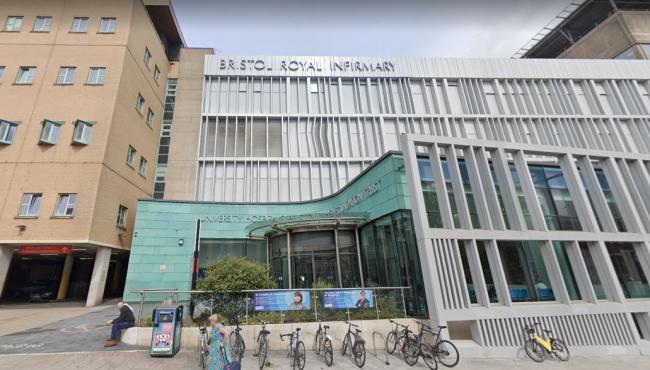 Hedvig Karteszi
University Hospitals Bristol and Weston NHS Foundation Trust
Bristol Royal Infirmary
-Despite being a relatively rare tumour PDAC is the 5th biggest cancer killer in the UK and is on track to be the 2nd biggest cancer killer in the USA within a decade unless there is a major improvement in outcome.
-Incidence in constant augmentation for the past 25 years.









-Five- and ten-year survival has not shown significant improvement in the same period.
-Five-year survival of pancreatic cancer in the UK lags behind the rest of the world, with the UK ranking 29th out of 33 countries with comparable data.
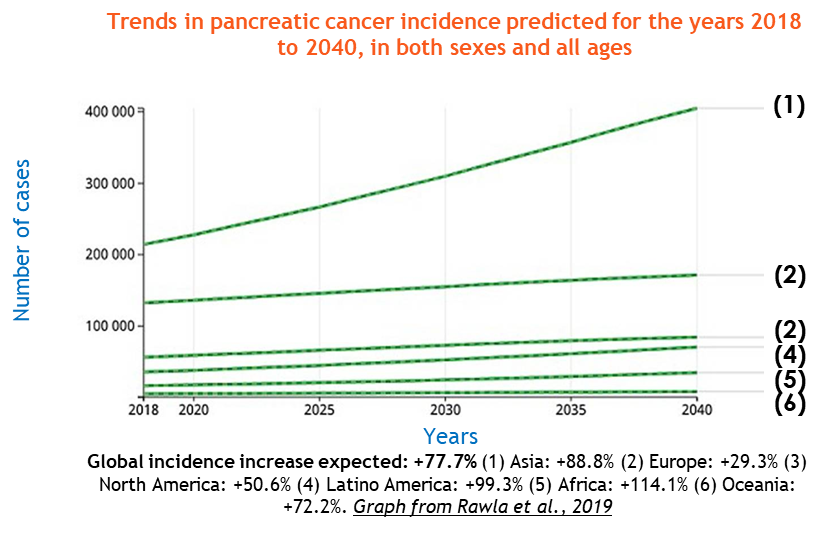 Artificial Intelligence and Early Detection of Pancreatic Cancer
2020 Summative Review
Kennet et al. Pancreas Volume 50, Number 3, March 2021


-The proportion of patients with very early stage PDAC ( stage IA and IB) has increased
		but 
-Still less than 2% of the patients are diagnosed in stage I.

-5-year survival for stage IA is in excess of 80%.

-The survival for other resectable PDAC stages ( IIA, IIB) has improved only marginally despite improvements in therapy.
Multidetector Computed Tomography
-best validated imaging modality to assess local tumour extension and distant metastasis

-accuracy of up to 77% for predicting resectability and 93% for predicting unresectability

Technique:
- multiphase post-contrast acquisitions : late arterial/pancreatic parenchymal and portal venous phase
100-150 ml iv contrast (~ 2ml/kg )
-     high-iodine concentration contrast medium (eg Iomeron 400)
-     4-5 ml/sec injection rate
thin-section imaging - optimally sub-mm (0.5 mm)
- post-processing (multiplanar reconstructions,  maximum intensity projection images, volume-rendered images)
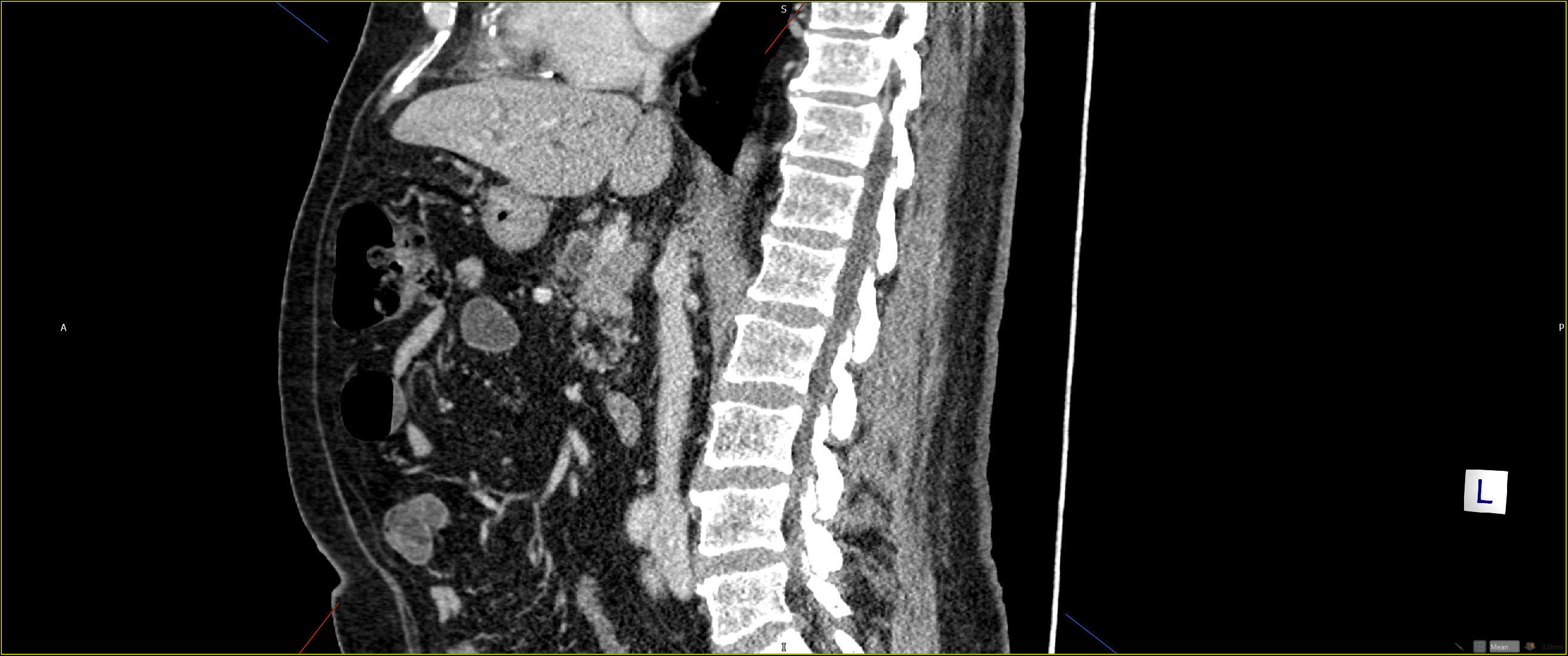 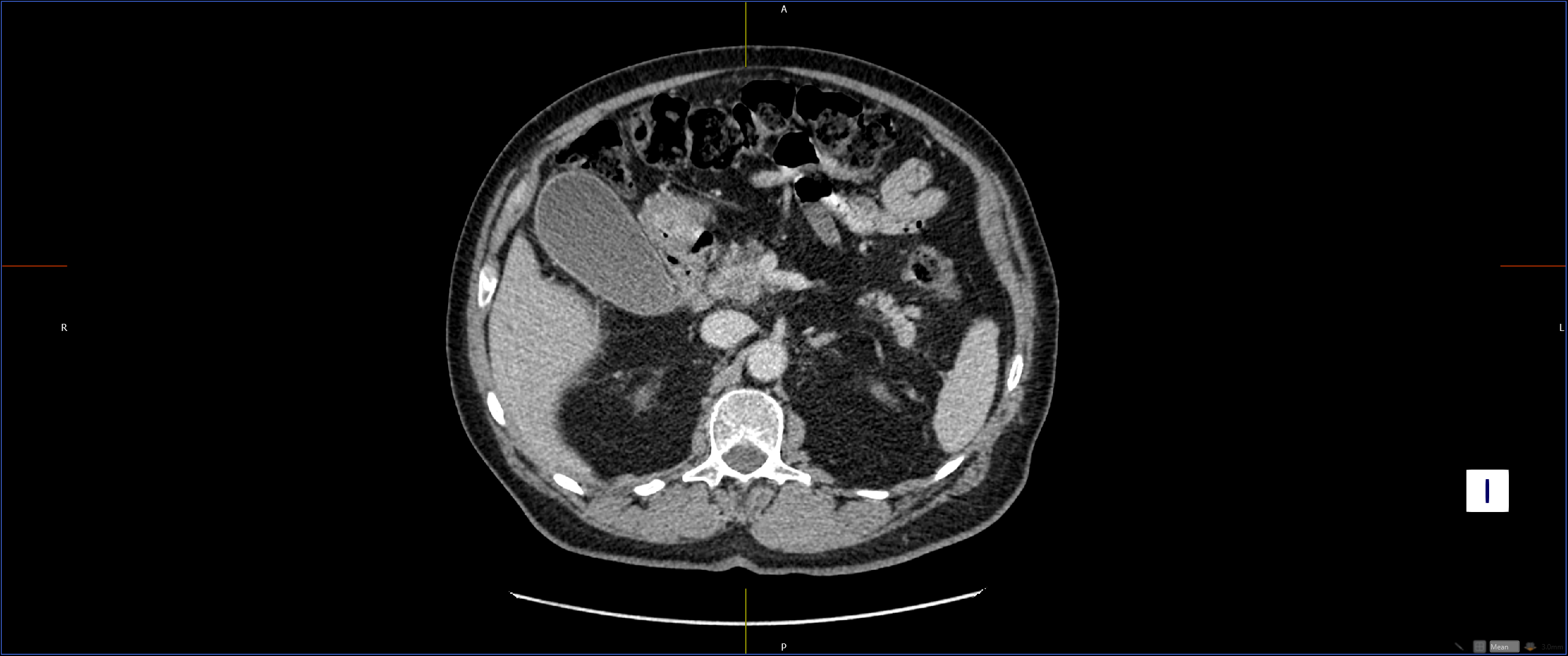 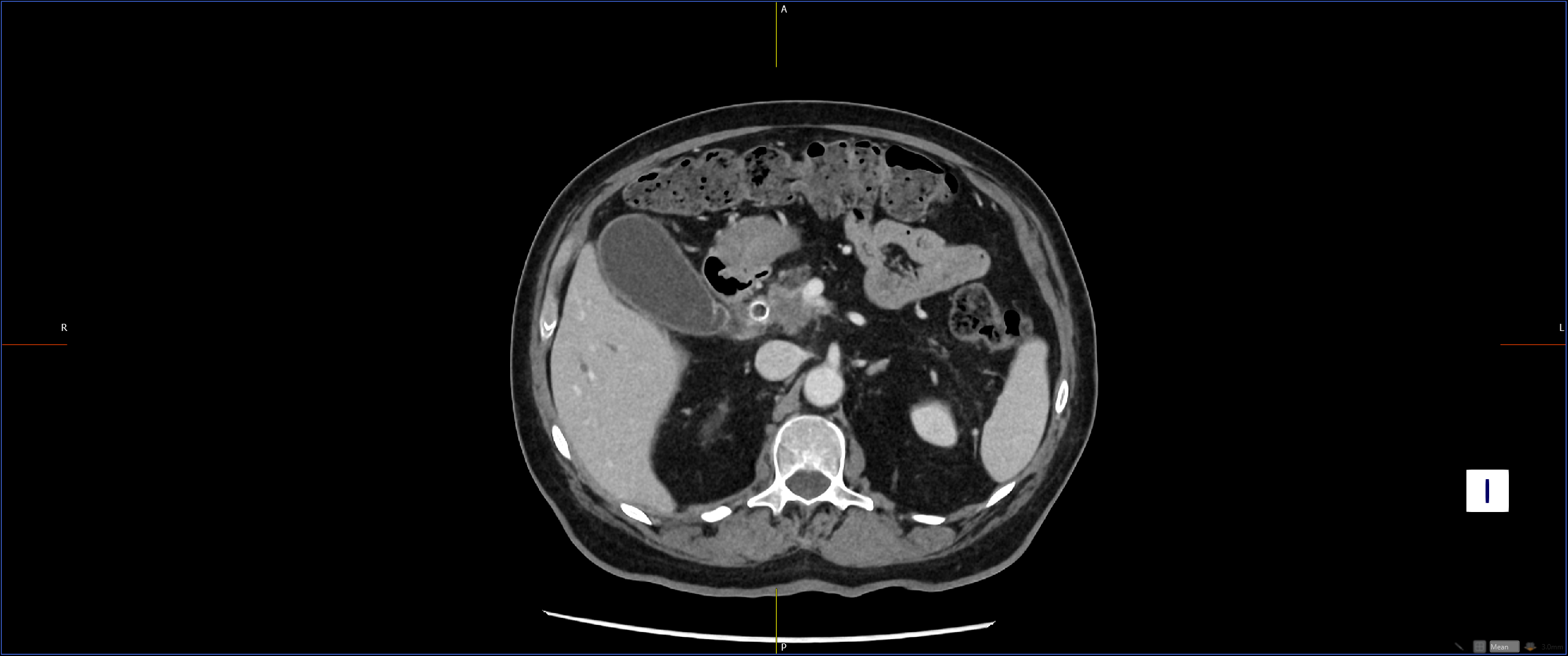 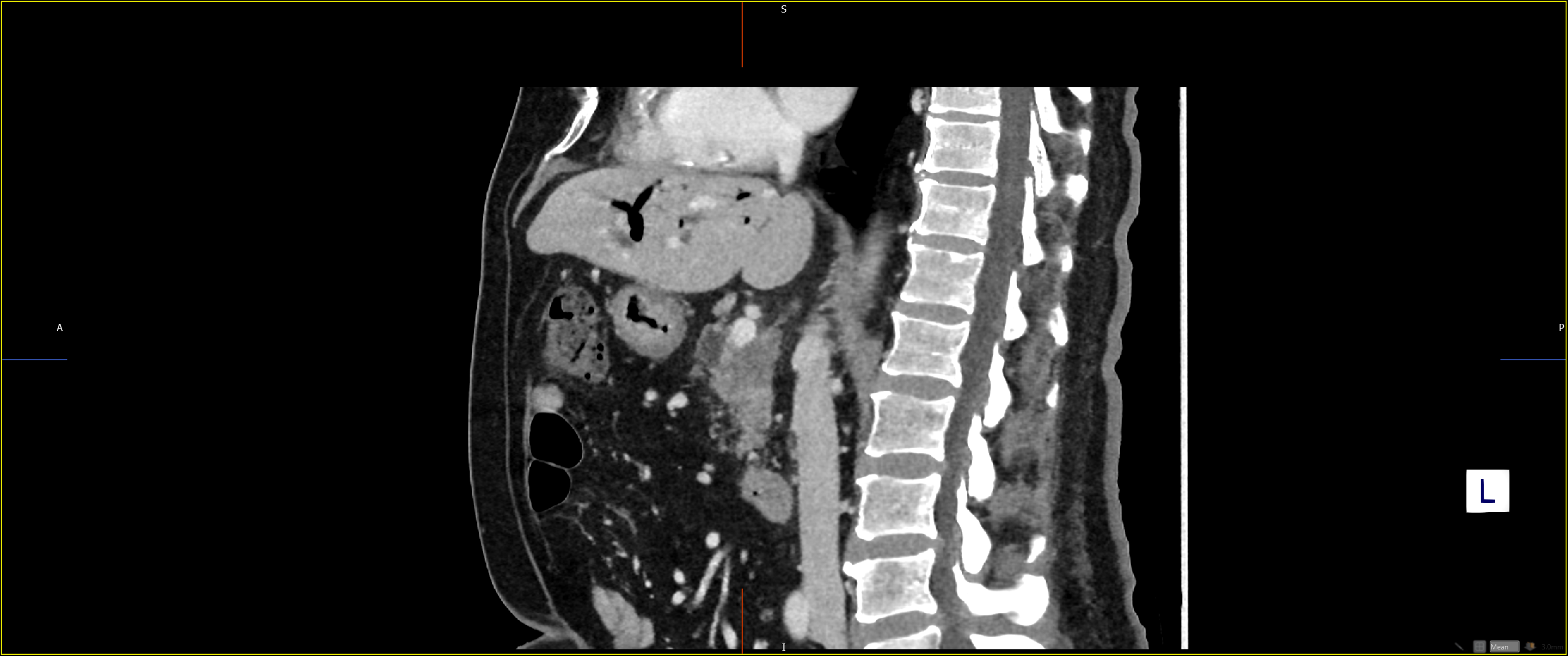 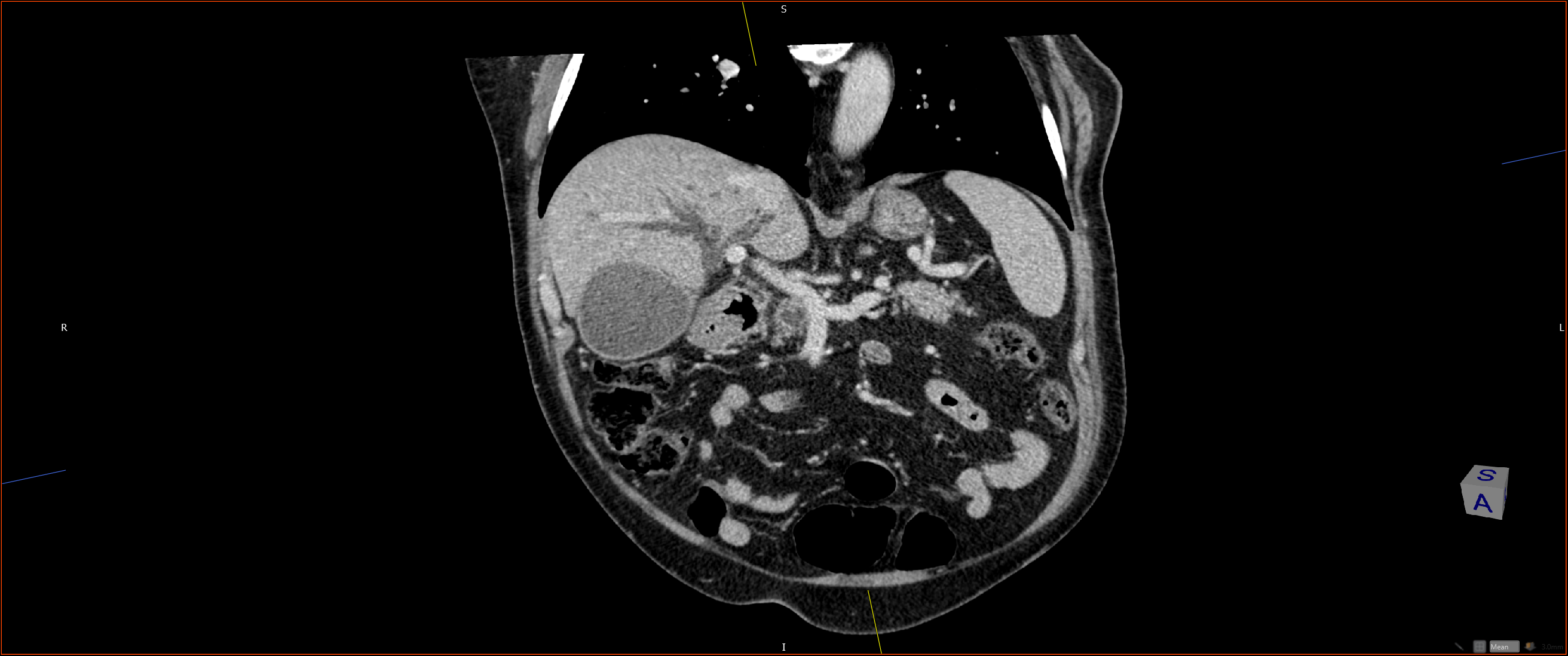 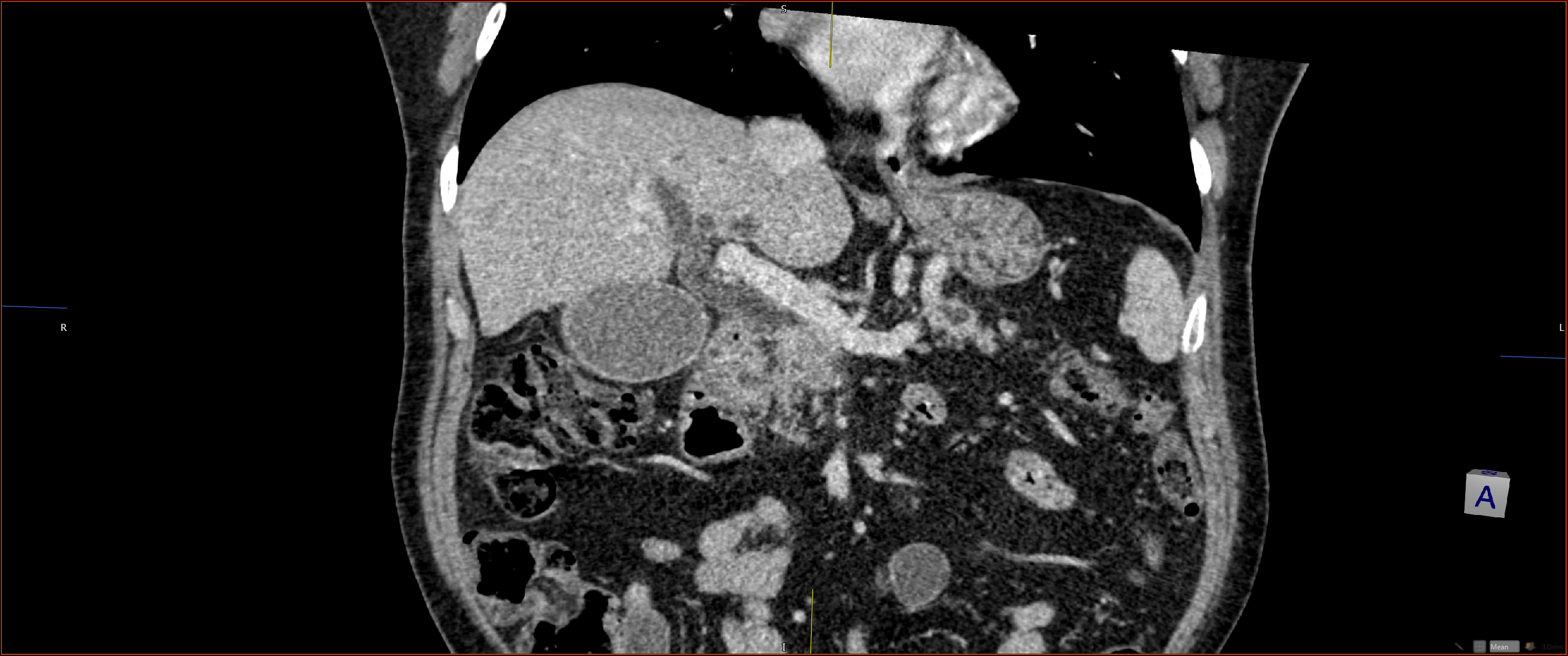 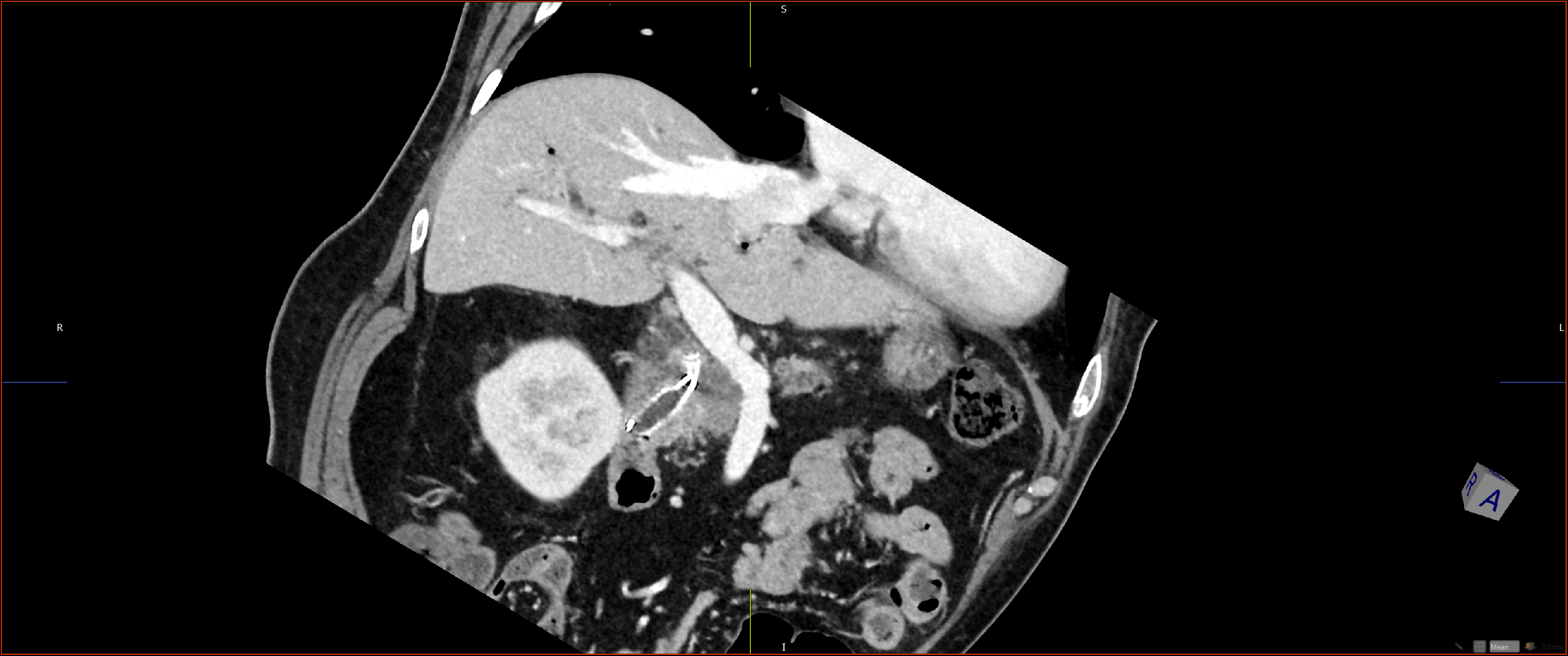 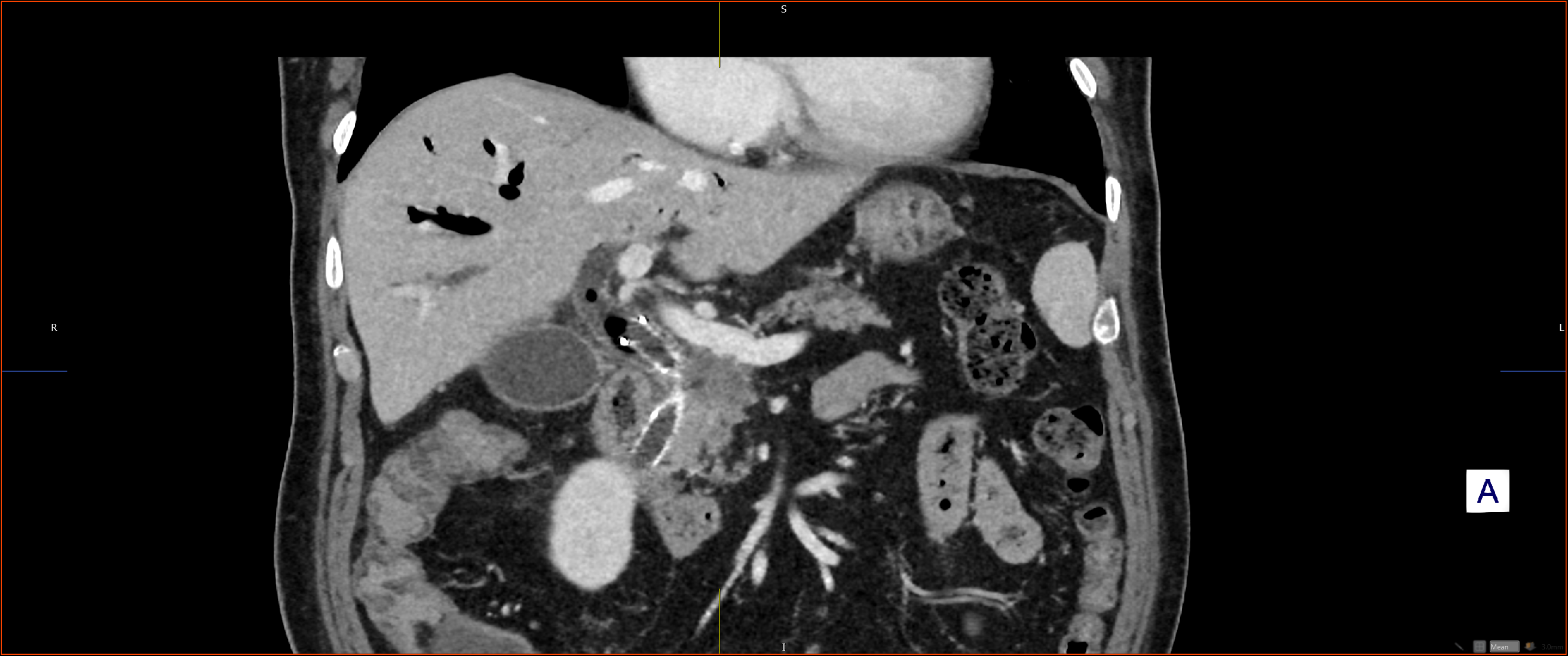 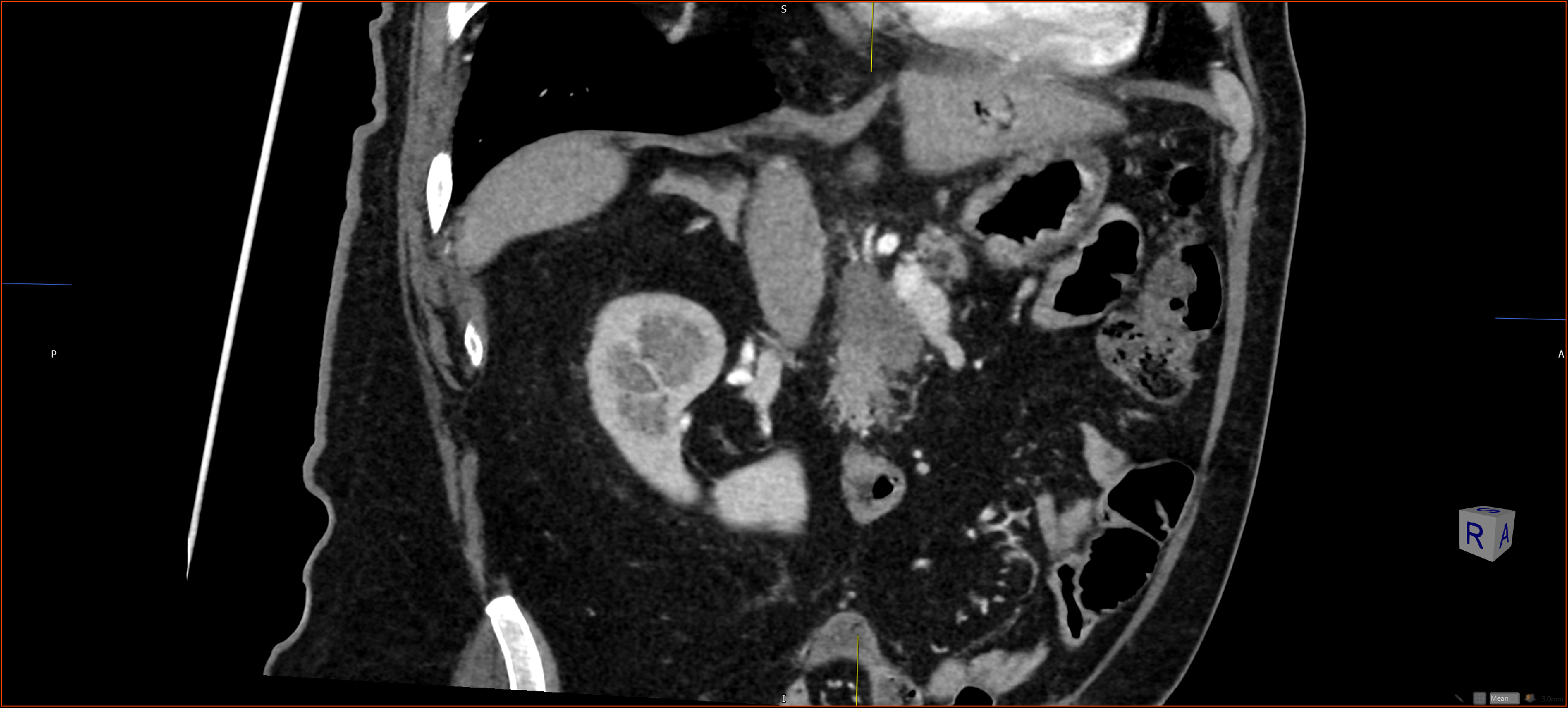 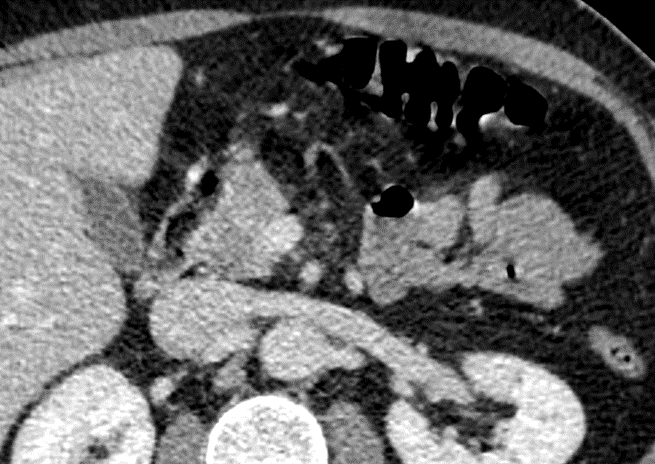 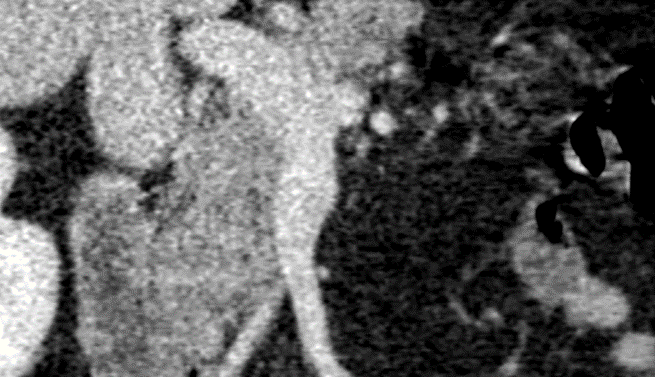 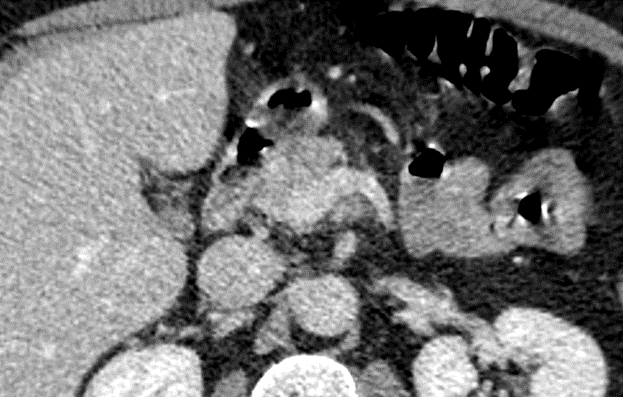 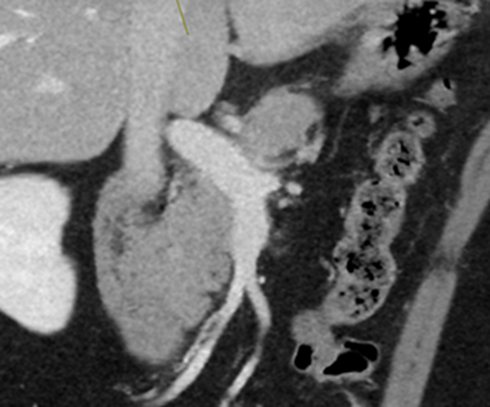 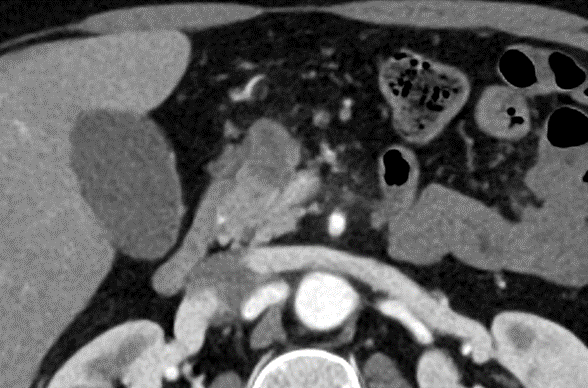 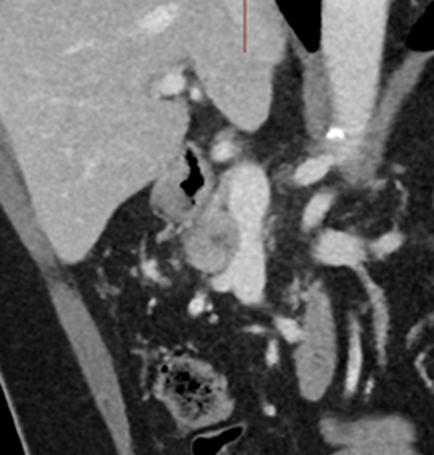 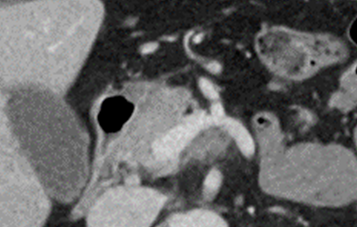 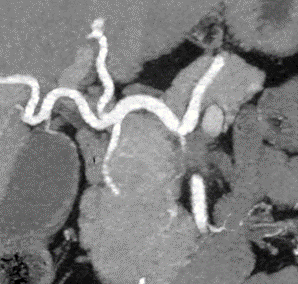 MRI
-greater tumour conspicuity  






-detection of CT isodense lesions
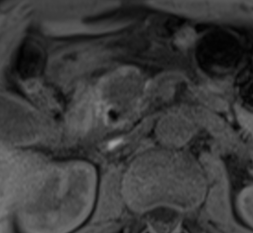 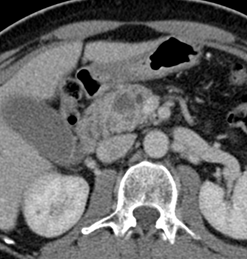 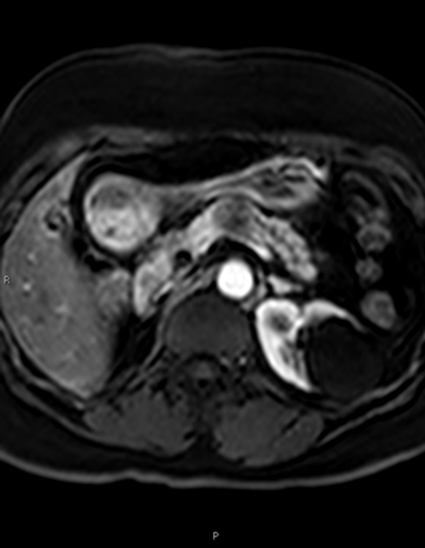 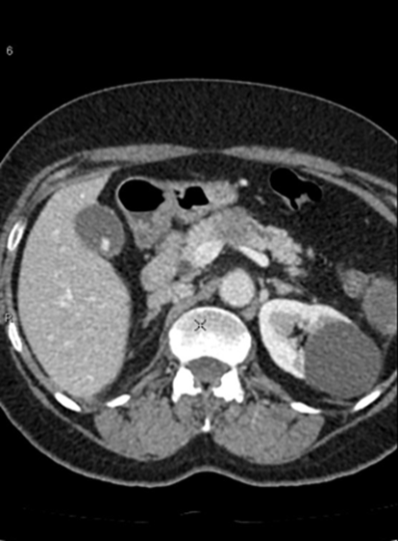 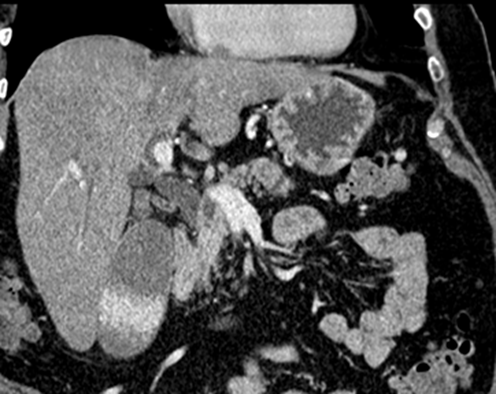 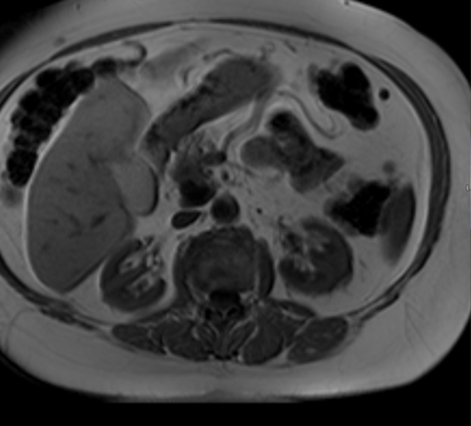 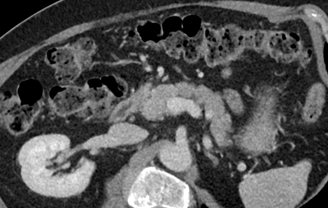 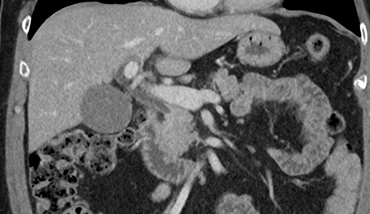 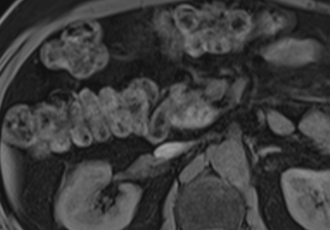 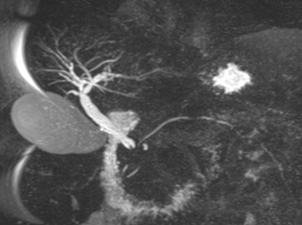 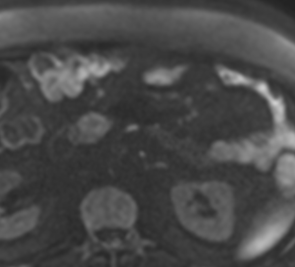 MRI
-MR imaging and CT are equivalent for assessment of vascular invasion.
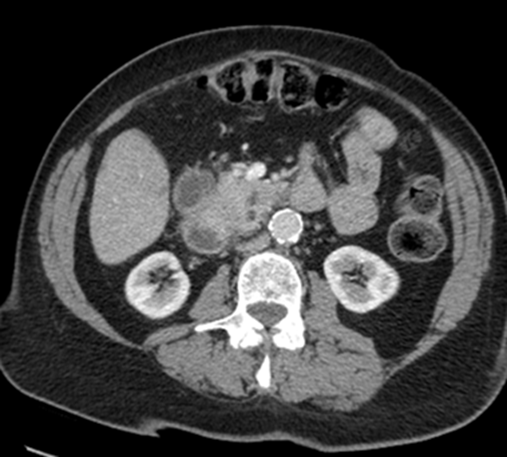 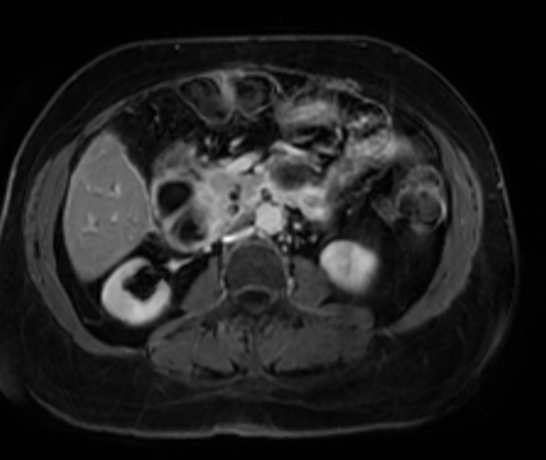 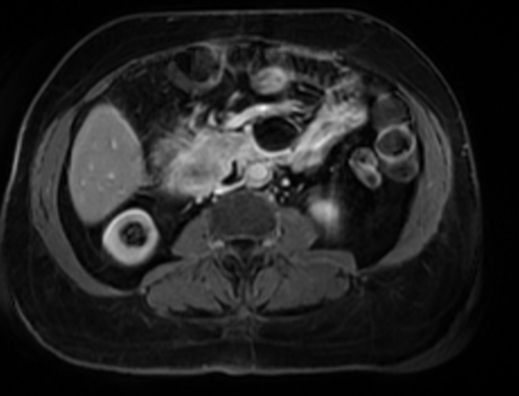 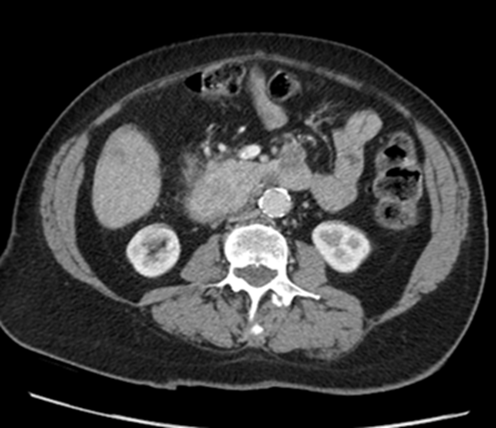 resectable
unresectable
borderline resectable 

In general, borderline resectable pancreatic cancer is neither clearly resectable nor clearly unresectable but rather implies a greater chance of incomplete resection in the setting of upfront surgery. 
Many groups have proposed definitions, however, there is not yet a universally accepted definition of borderline resectable pancreatic cancer.
AHPBA/SSO/SSAT/NCCN (American Hepato-Pancreato-Biliary Association/Society of Surgical Oncology/Society for Surgery of the Alimentary Tract /National Comprehensive Cancer Network) Guidelines
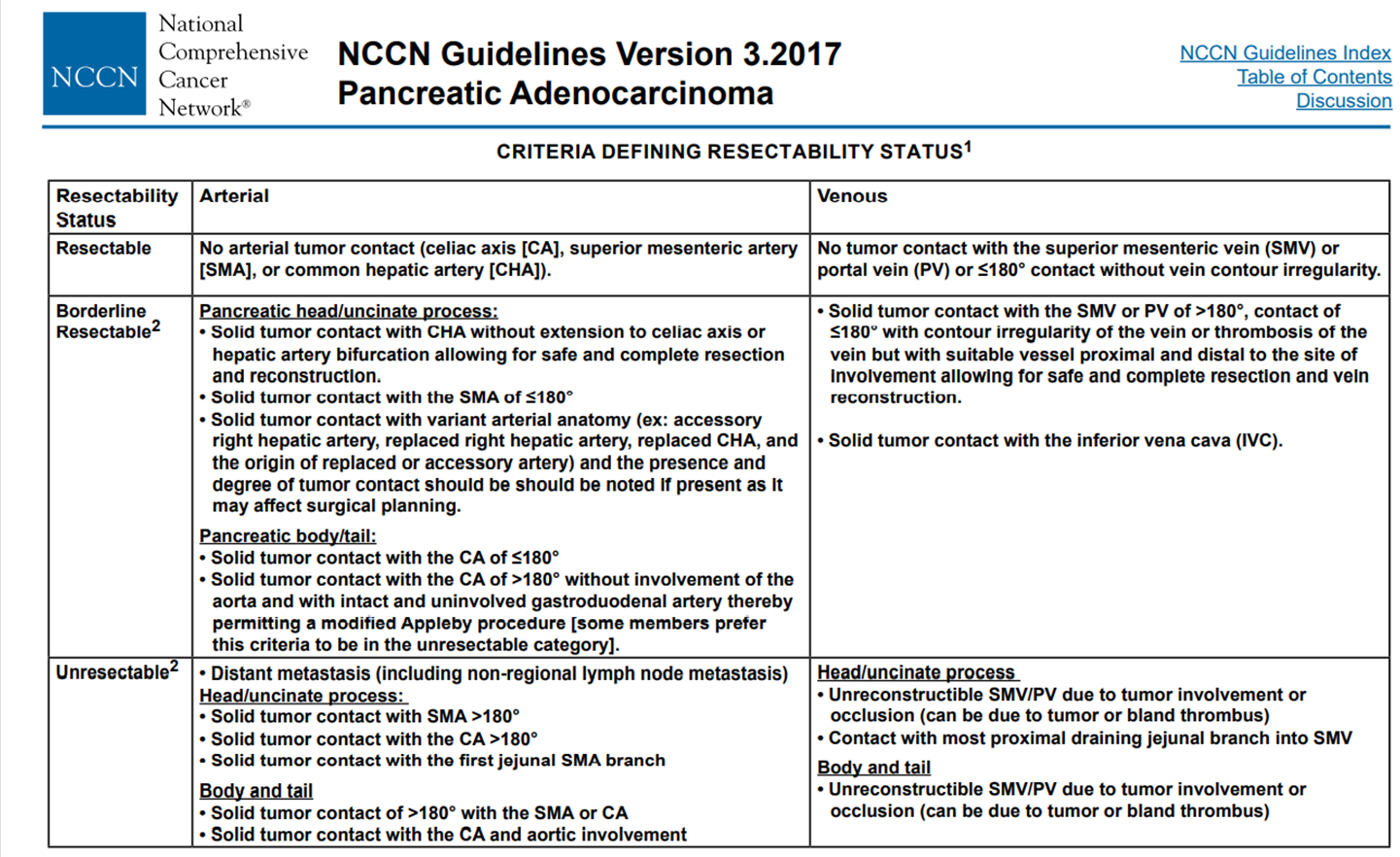 Presence of solid tumour contact with 1st jejunal branch of SMA and with most proximal draining jejunal branch into SMV are no longer locally advanced.
Resectability of Pancreatic Cancer Is in the Eye of the Observer
A Multicenter, Blinded, Prospective Assessment of Interobserver Agreement on NCCN Resectability Status Criteria

Giannone et al.
Annals of Surgery: September 2021-Volume2-Issue 3-p e087
doi: 10.1097/AS9.0000000000000087


-Interobserver agreement varied from fair to moderate, with the lowest agreement for borderline resectable tumors. 

-Assessing vascular contact ≤180° had the lowest agreement for all vessels . 

-The highest concordance was recorded for venous invasion >180°.
Assessment of venous invasion
-The median survival and 30-day post-operative mortality in cases that require venous resection are comparable to that in cases without a need for venous resection. -> Results encouraged surgeons to perform pancreatectomy with venous resection.

-It can be difficult to differentiate desmoplastic reaction from true vascular invasion on imaging-> approx. 20% of cases with “venous involvement “ on imaging do not have true venous invasion.

-Classifications of venous invasion: Ishikawa’s (1992), Loyer’s ( 1996), Lu’s (1997), Li’s (2005), Klauss’ (2008), Marinelli’s (2014), Teramura’s (2016)
Venous resection
A single and patent segment of the SMV below and a single and patent segment of portal vein or SMV above the involved segment are usually required.
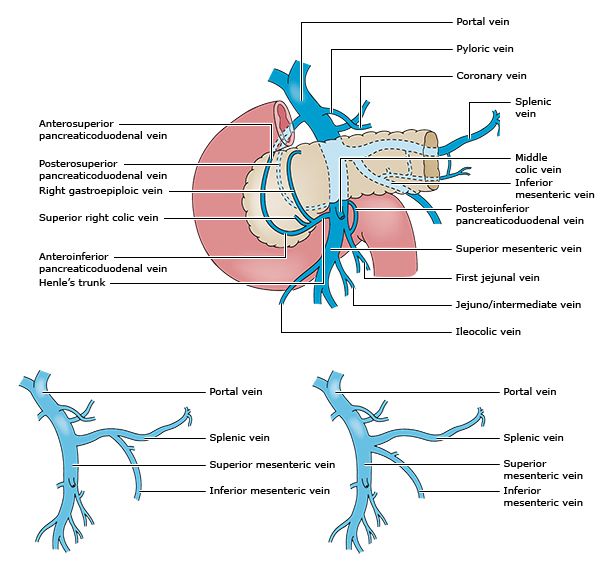 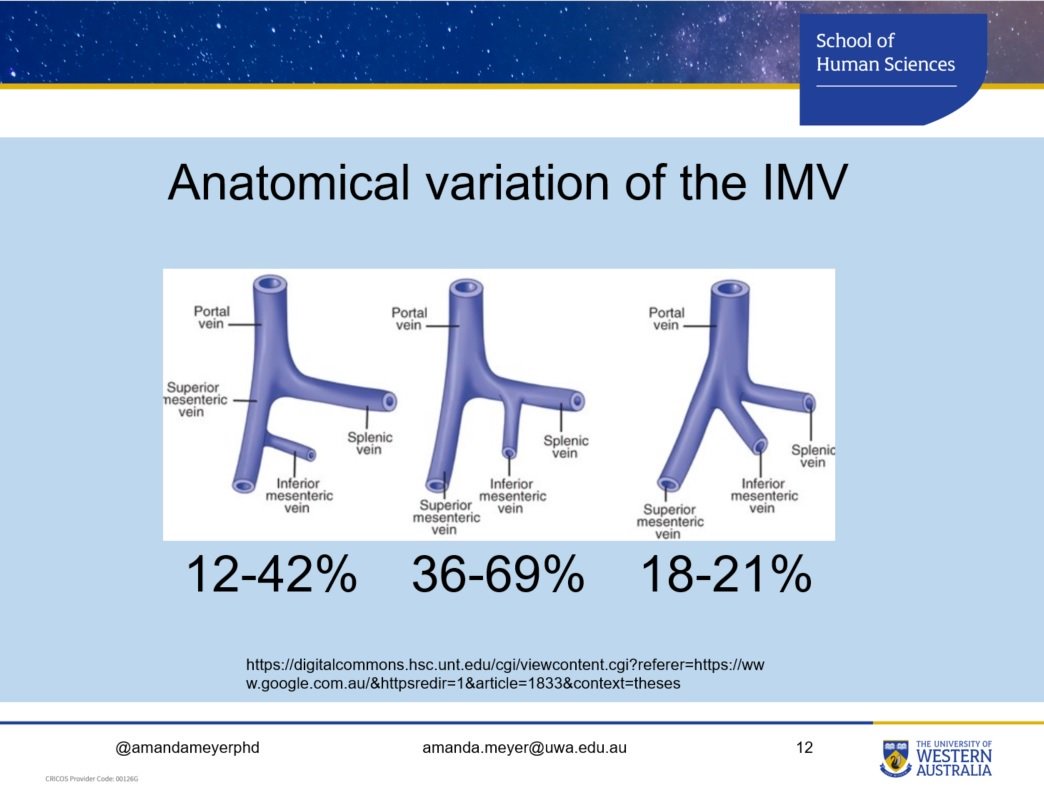 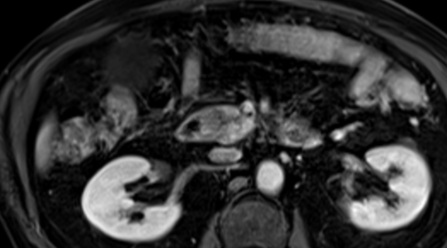 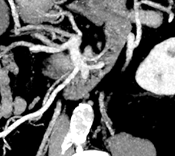 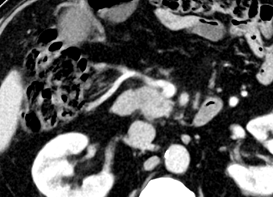 Henle trunk
first jejunal vein
middle colic vein
Henle trunk
SMV
Highly specific signs of vascular invasion
-
-vessel embedment in tumour , venous obliteration
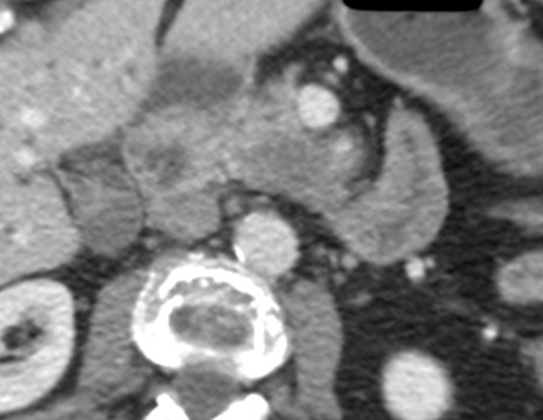 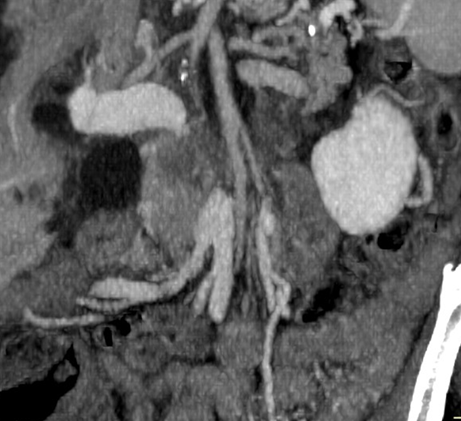 -tumour-vessel contact >180 degree of circumference (encasement)
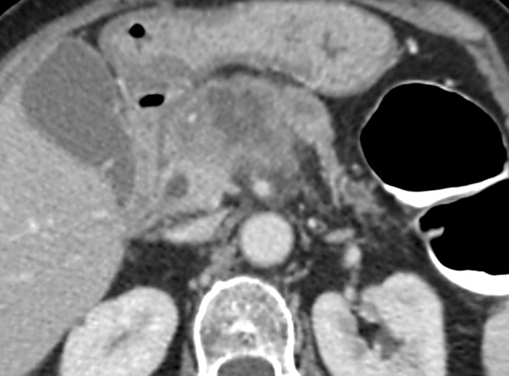 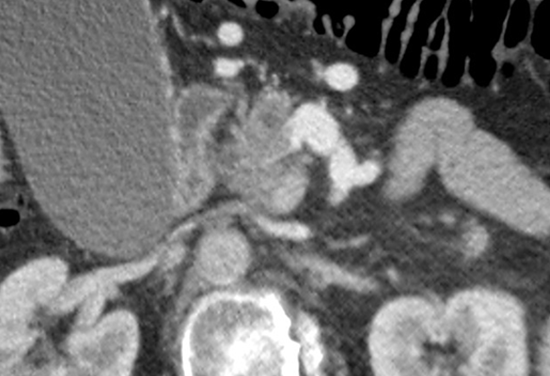 Highly specific signs of vascular invasion
-vessel wall irregularity/ vessel calibre stenosis
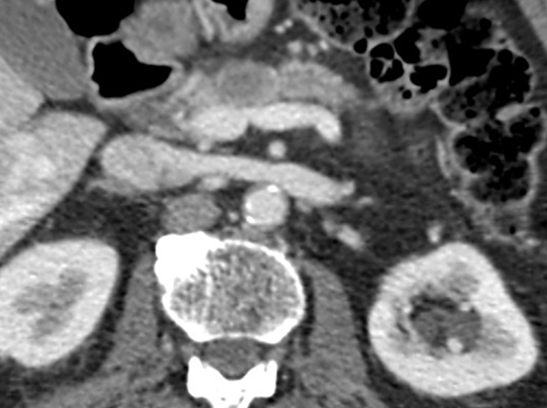 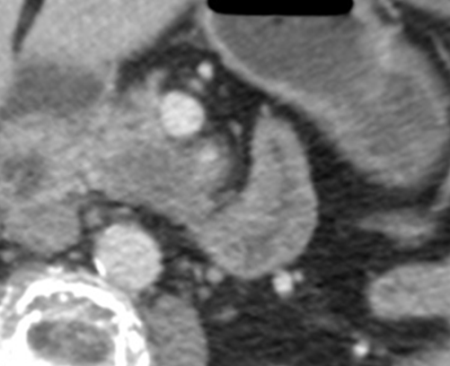 -tumour thrombus in vessel
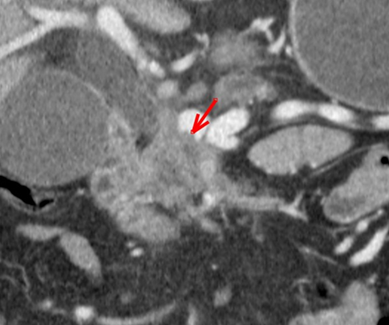 - tear-drop SMV sign
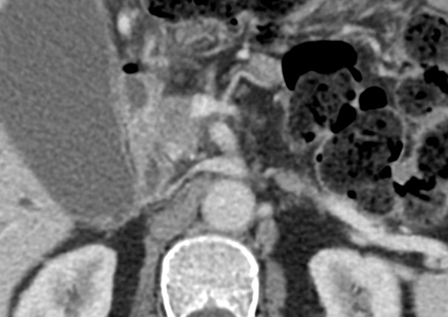 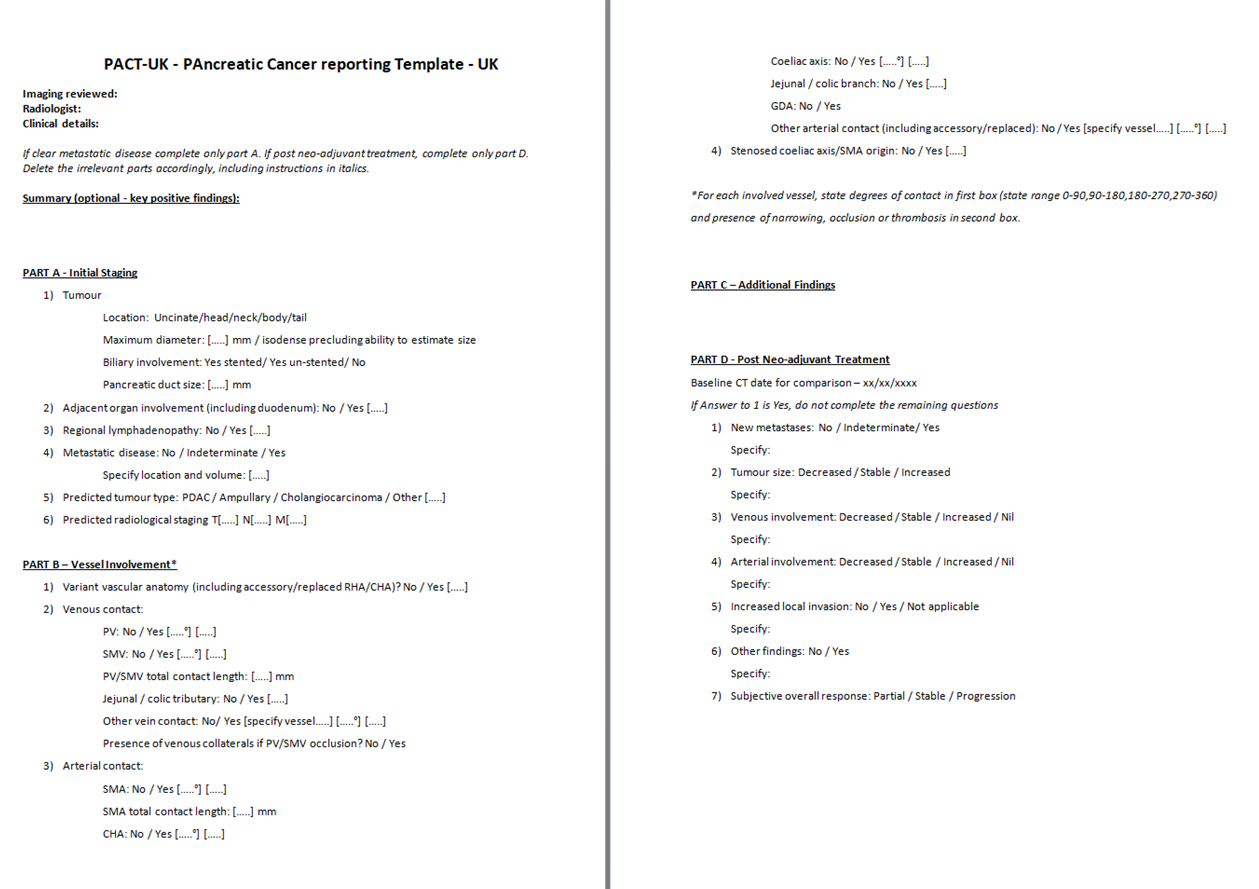 Extrapancreatic neural invasion
The most important pathways of extrapancreatic perineural invasion in pancreatic head cancer are plexus pancreaticus capitalis I (PPC I), plexus pancreaticus capitalis II (PPC II) and gastroduodenal artery plexus. 

Preoperative EPNI diagnosis might be a major predictor of poor prognosis in resectable or borderline resectable tumours. 

PPC II is the most common way of tumuor spread in pancreatic head cancer with  extrapancreatic growth towards the superior mesenteric artery along the inferior pancreatoduodenal artery (IPDA).
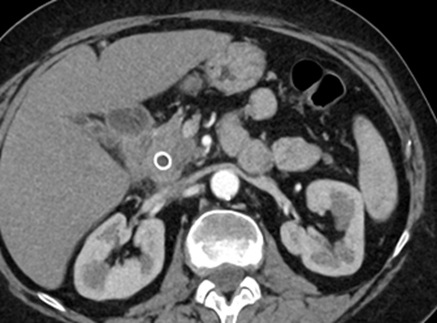 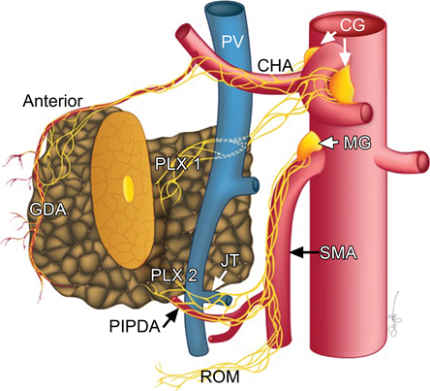 Case1: Resectable PDAC in the HOP

Step 1: detection and delineation of the tumour
double duct dilatation with abrupt termination of both ducts in the head of pancreas
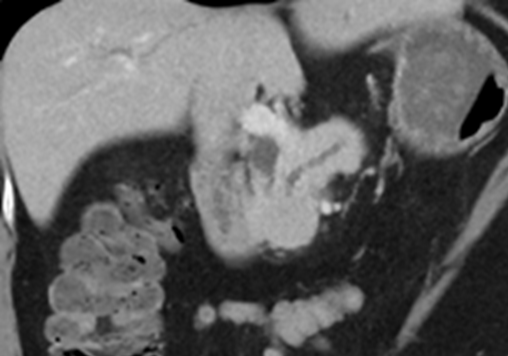 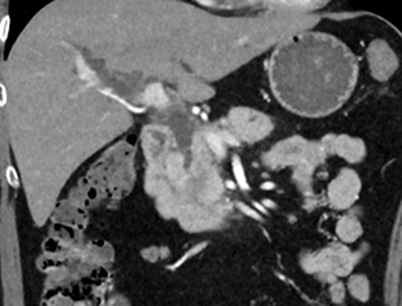 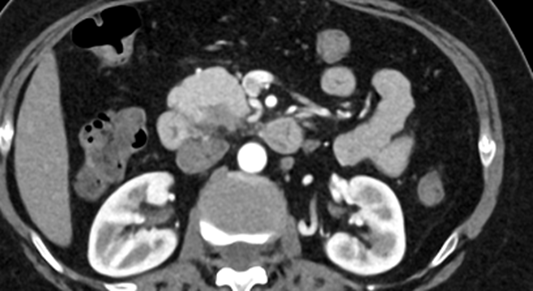 hypodense mass
Step 2: assessment of relationship between tumour and vessels
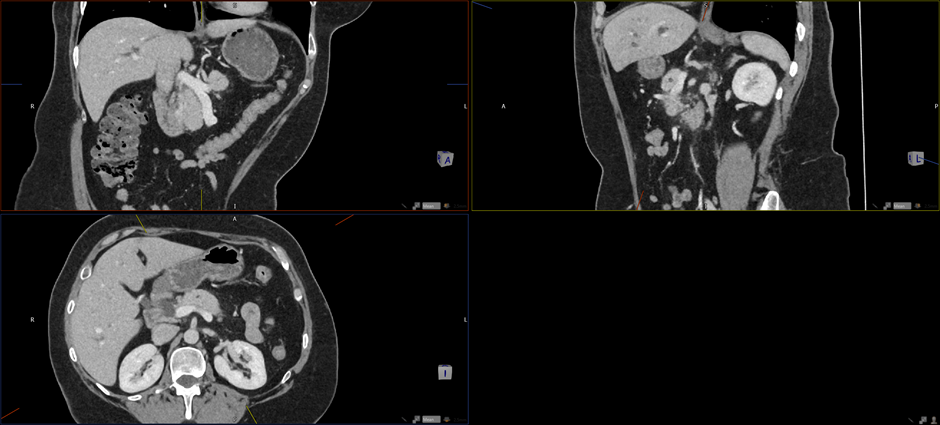 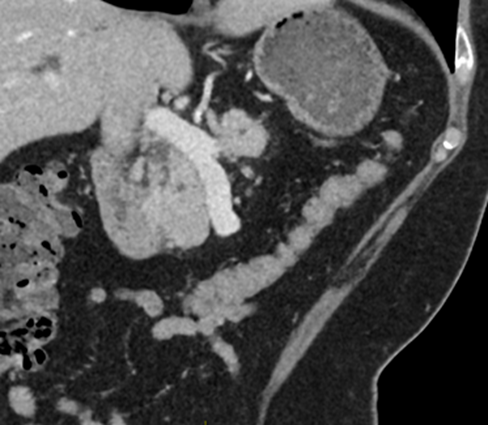 Case No2: Unresectable PDAC in the neck – relationship between tumour and veins
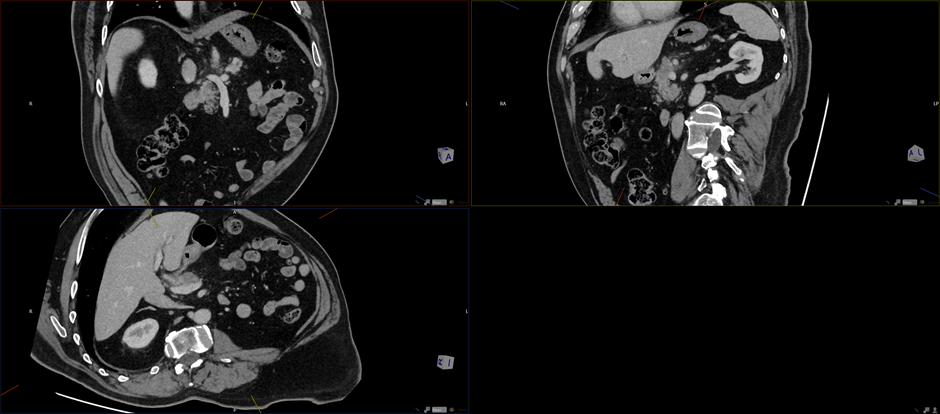 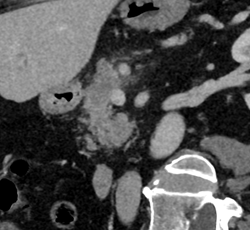 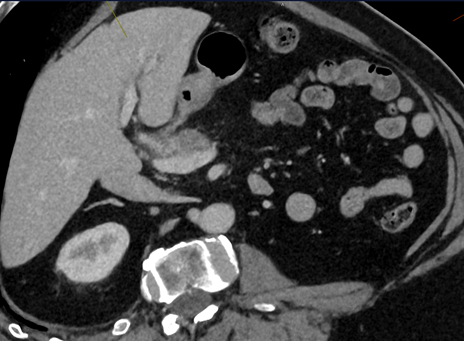 Unresectable PDAC in the neck – relationship between tumour and coeliac trunk
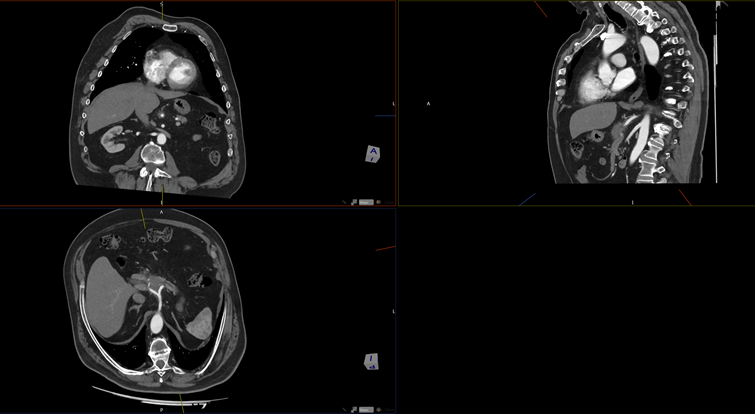 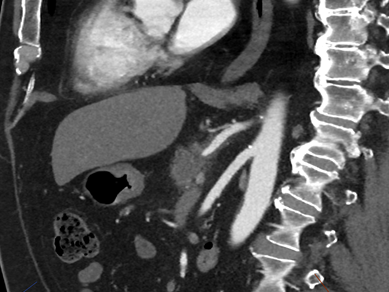 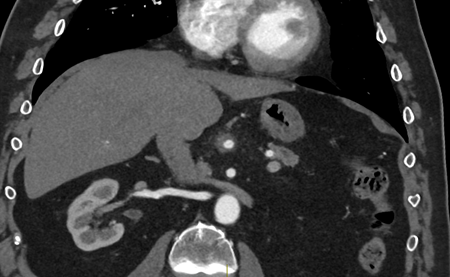 Unresectable PDAC in the neck – relationship between tumour and hepatic artery
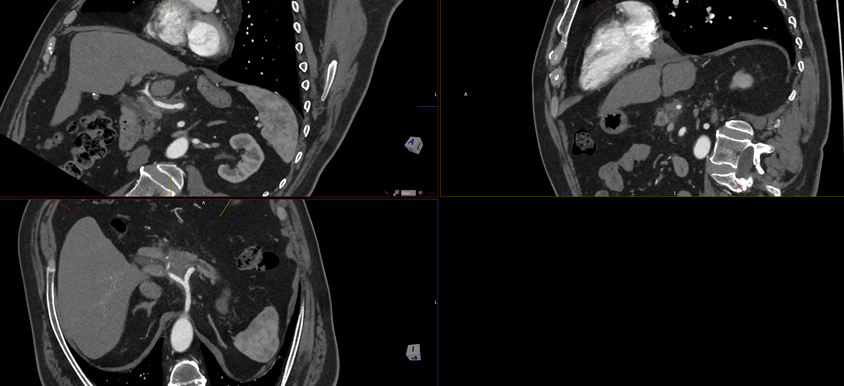 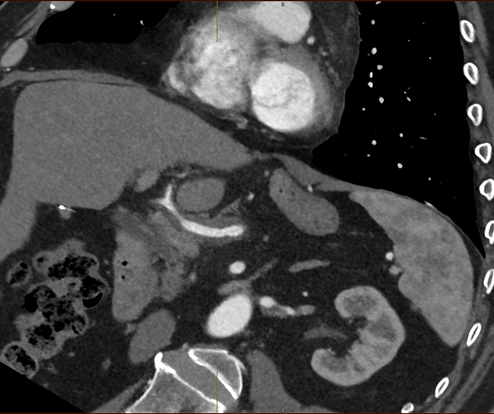 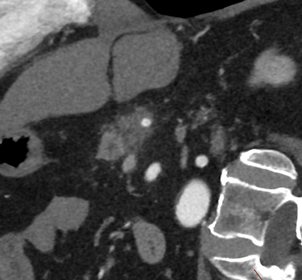 Case No3: Resectable tumour in HOP
biliary dilatation with distal stricture
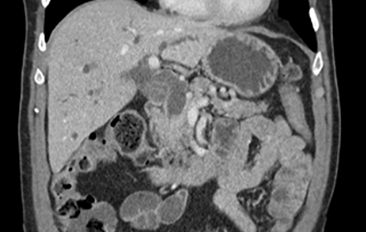 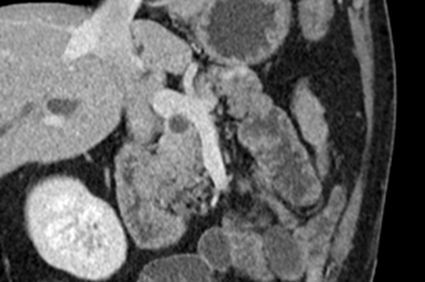 isodense mass, clear fat planes around the vessels
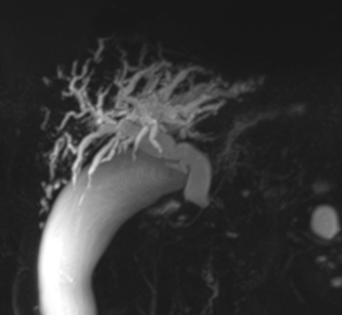 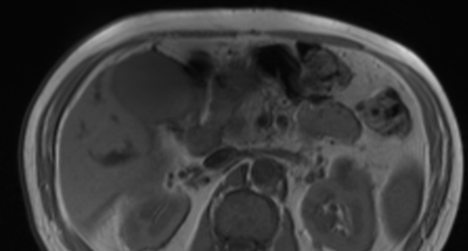 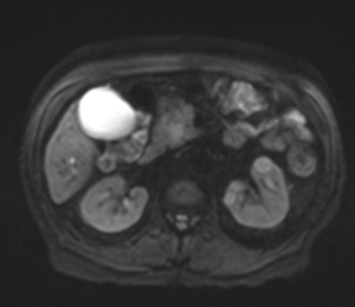 normal parenchyma between tumour and vessels on MRI
Case No4: Resectable PDAC in the HOP
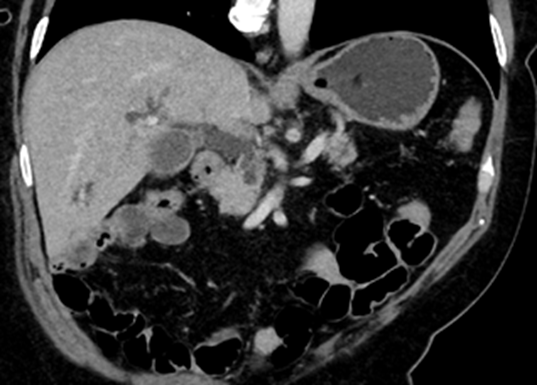 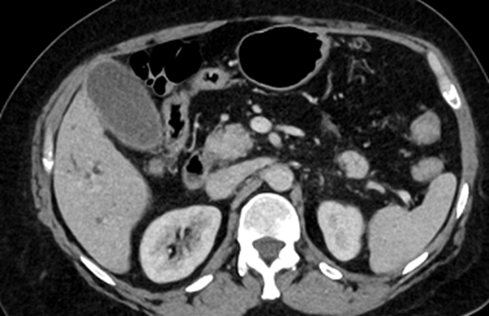 double duct dilatation with isodense mass in HOP
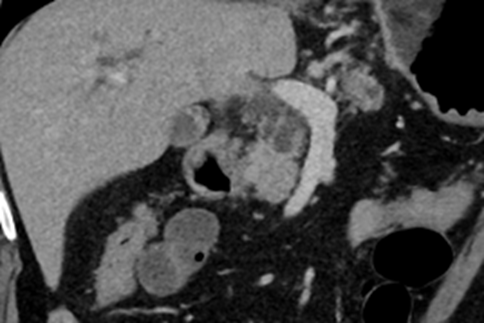 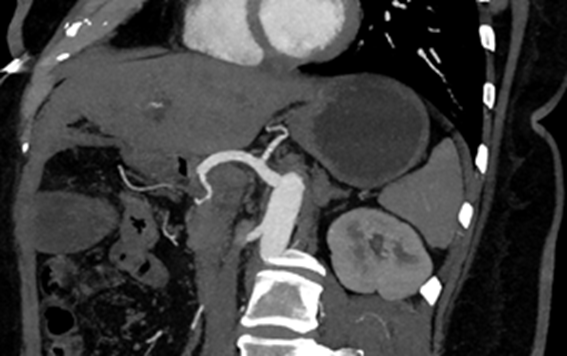 in contact with short section of GDA
clear fat planes around PV and SMV
Case No5: Resectable tumour in HOP
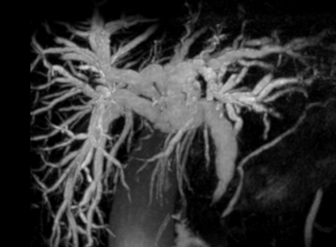 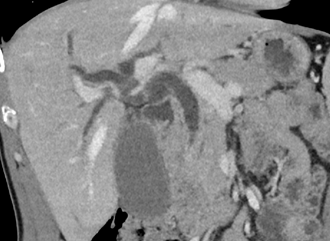 CBD stricture, no discernible mass
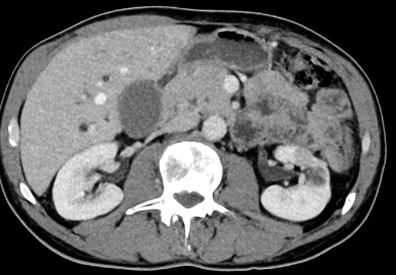 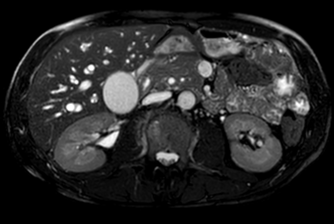 No “fat” between SMV and pancreatic parenchyma but there is uninvolved PD between tumour and SMV, normal parenchyma adjacent to SMV on MRI.
Case No6: technically resectable PDAC in the tail of pancreas
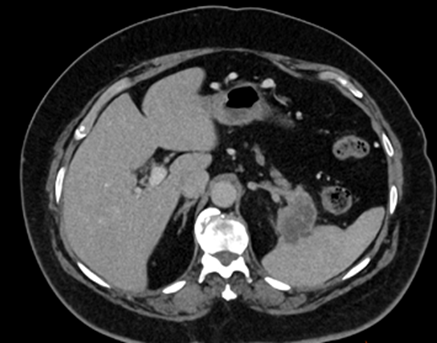 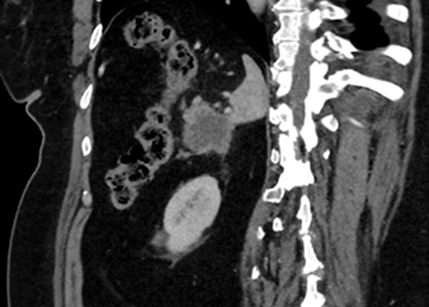 tumour extension into perirenal space
direct invasion to spleen
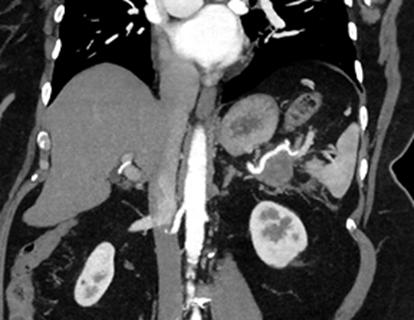 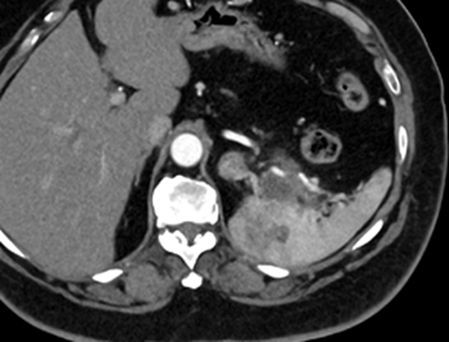 encasement of splenic vessels
extension towards the stomach along perigastric vein
Case No7: unresectable tumour in head and uncinate process
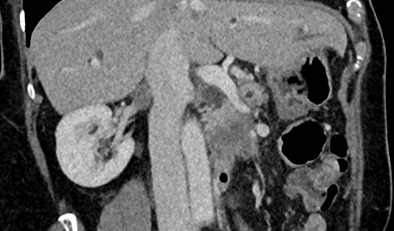 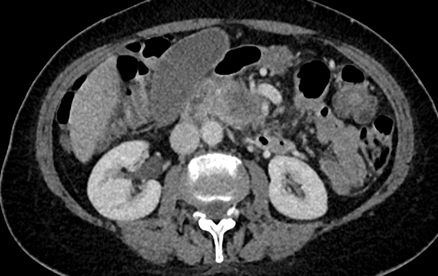 encasement of long section of SMV including tributaries
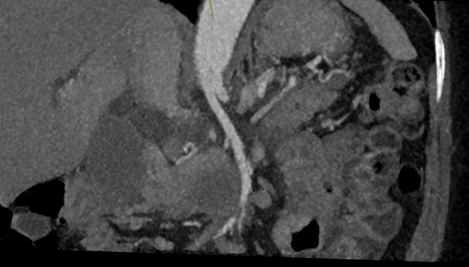 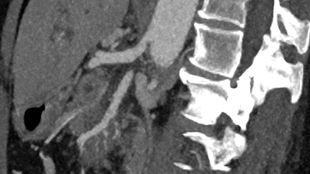 Tumour abuts SMA and encases mesenteric branches.
Case No8: unresectable HOP tumour ( anatomical  variation - ARHA arises from GDA)
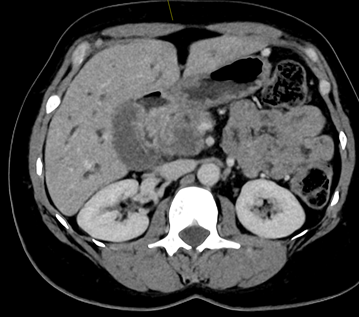 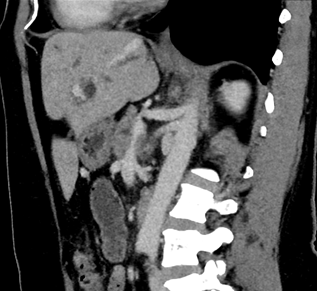 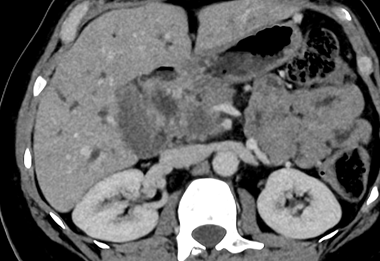 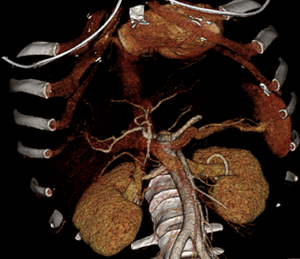 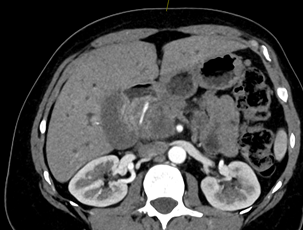 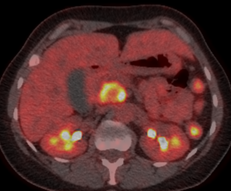 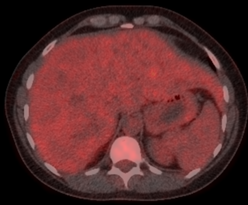 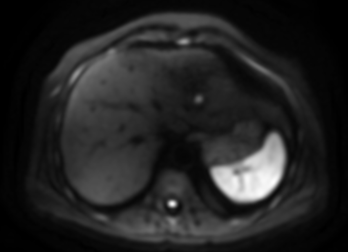 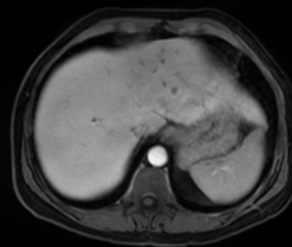 Case No9: Borderline resectable tumour ( upfront surgery)
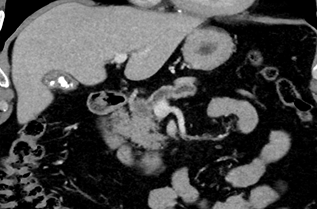 August 2020
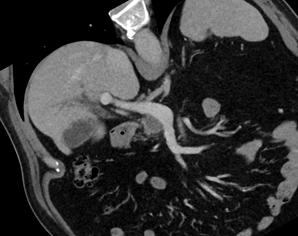 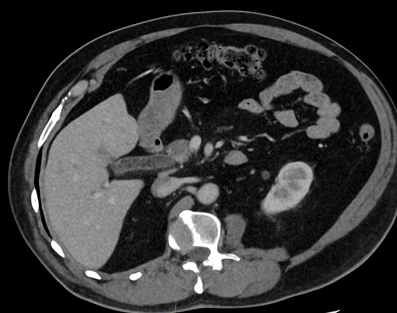 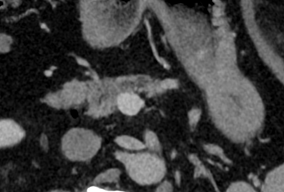 February 2021
R1 resection
Case No 10: Borderline resectable tumour in the head of pancreas
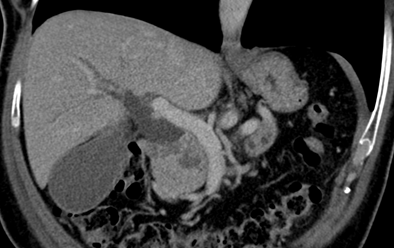 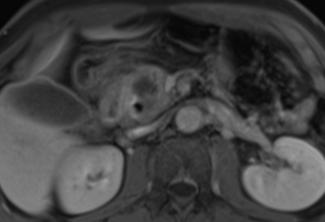 in contact with PV and SMV
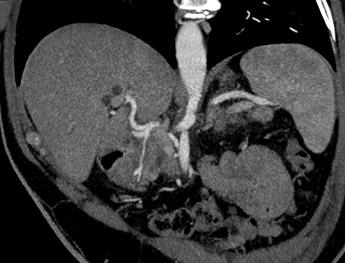 encases GDA from its origin, solid tumour contact with LHA
Assessment of vasculature prior to surgery
Locally resectable periampullary tumour/distal cholangiocarcinoma
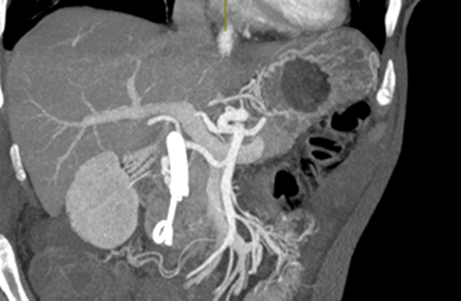 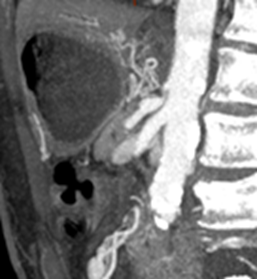 RHA arises from SMA
marked stenosis of the coeliac trunk
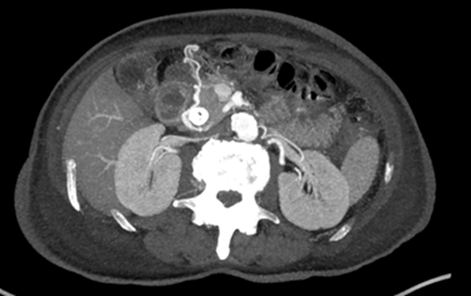 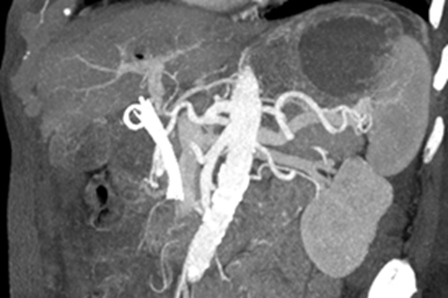 arterial collateralization  around the head of pancreas
LHA probably fills from dilated GDA
Rationale for neoadjuvant C(R)T:

  Patients who undergo upfront surgery:
         have R1 resection in ~20% of the cases
         early recurrence in third of the cases
         low survival, <40% 5 year
         up to third of them cannot tolerate/receive adjuvant chemotherapy

Subgroups of worst prognosis:
          CA 19-9 > 500
          comorbidities
          tumour> 30-40 mm
          PV abutment
          pain prior to surgery
          significant weight loss prior to surgery
          regional lymphadenopathy

Potential benefits:
            increase R0 resection
            convert unresectable to resectable disease
            select pts with better biology
            better compliance than with adjuvant therapy
            reduce micrometastatic disease
Challenges to evaluate response to neoadjuvant therapy
-major histopathological response in ~26% of the cases, complete histopathological response in ~16% of the cases

-cancer resectability after Folfirinox therapy: CT sensitivity 67% specificity 37% for R0 resectability

-CT underestimates response and resectability
          NCCN downstaging in <10% but R0 can be achieved in many CT non-resectable 	disease
          RECIST response in ~20% but downsizing doesn’t predict resectability
          RECIST stable disease in >70%of the cases but  R0 resection can be achieved in 	most cases ( particularly when CA19-9 	decreases)

Surgical exploration should be considered in all patients without signs of disease progression.
Case No11 : good therapy response

Before  and after neoadjuvant chemotherapy:
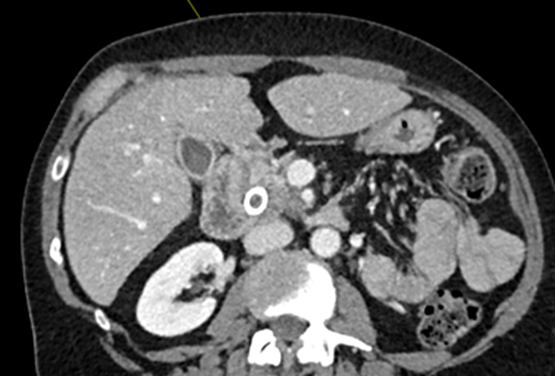 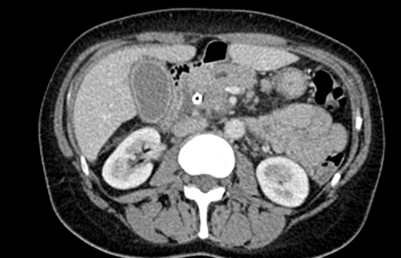 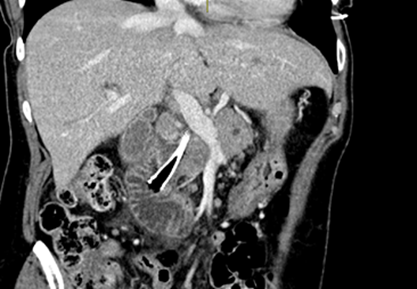 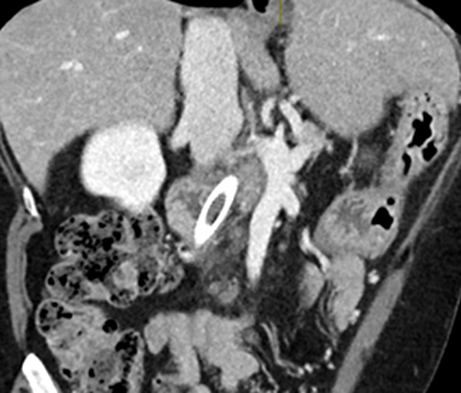 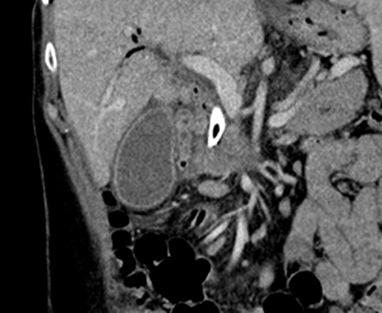 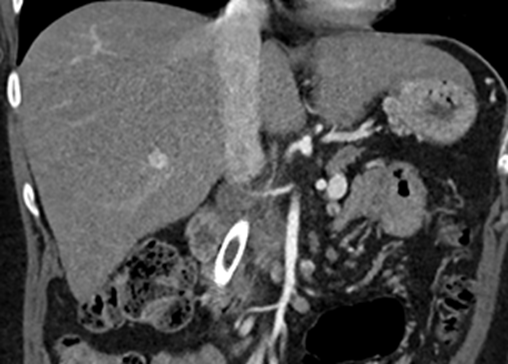 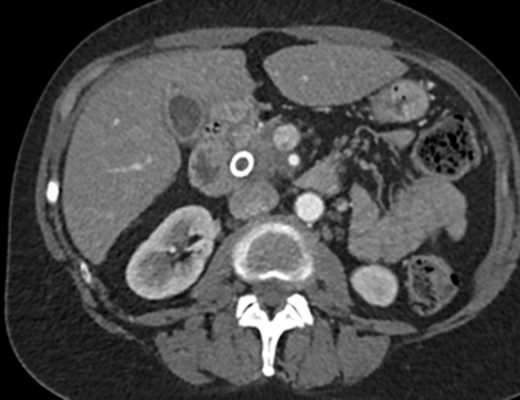 Consensus MDT decision- no exploration as persistent and possibly progressive SMA involvement
Case No12: Good therapy response

Before  and after neoadjuvant chemotherapy:
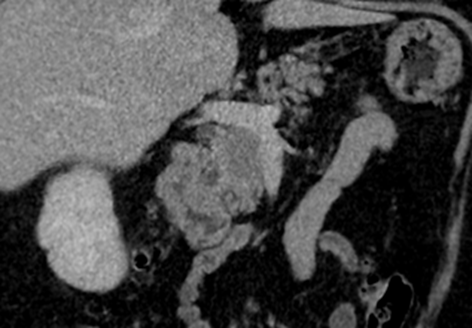 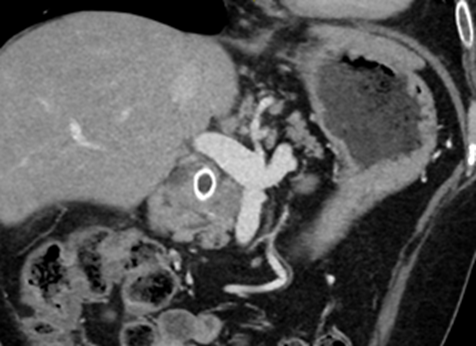 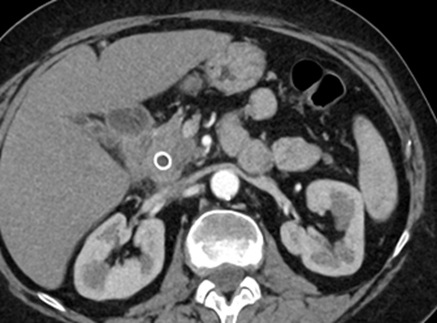 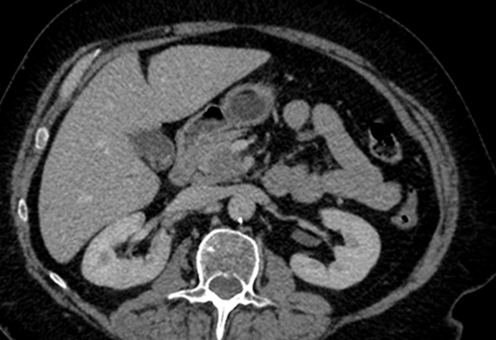 Micro metastasis was found on the surface of the liver at surgery.
Case No13: Good therapy response

Before  and after neoadjuvant chemotherapy:
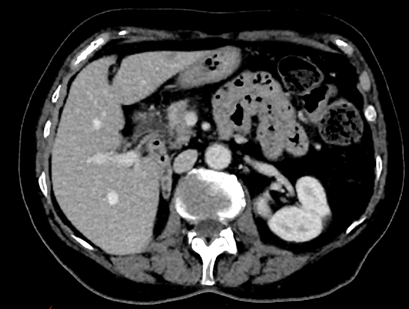 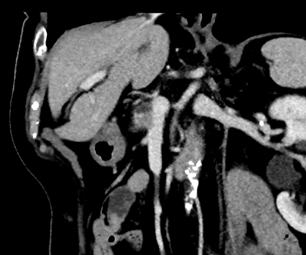 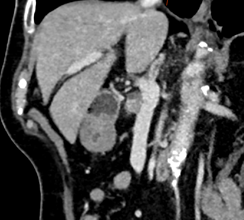 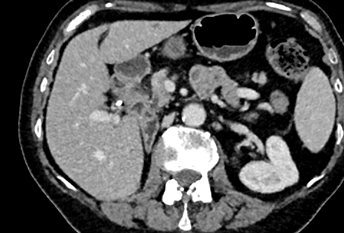 T1 N0 R0
Case No14: Stable appearance after neoadjuvant chemotherapy
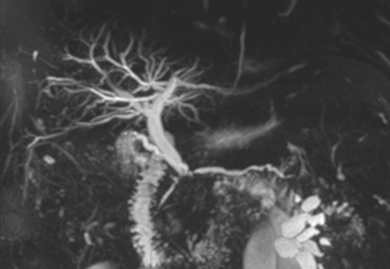 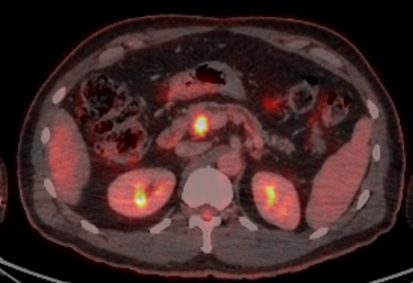 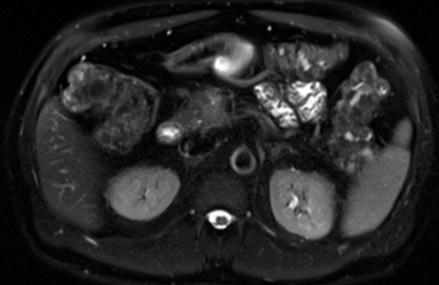 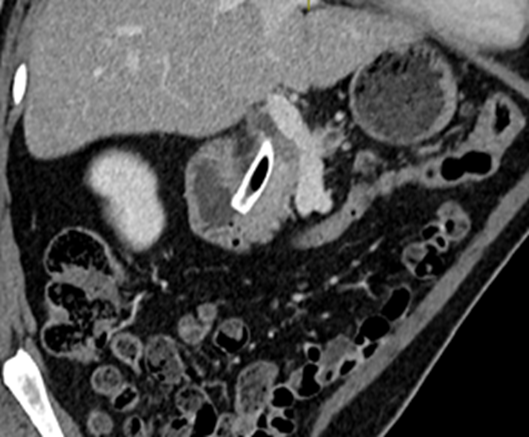 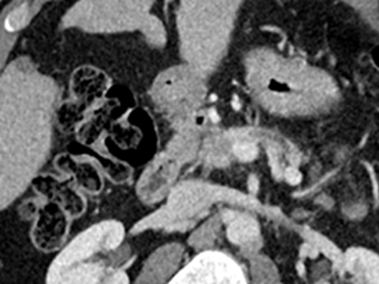 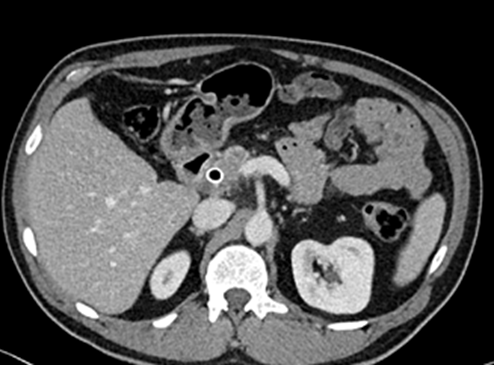 R0 resection
Case No15: Stable post chemotherapy
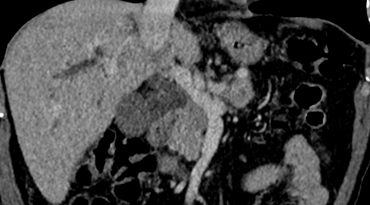 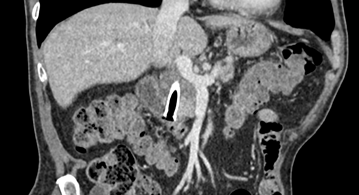 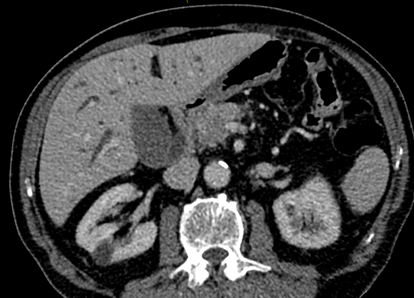 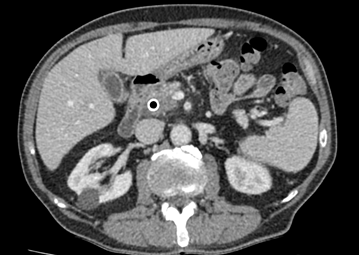 R1 resection
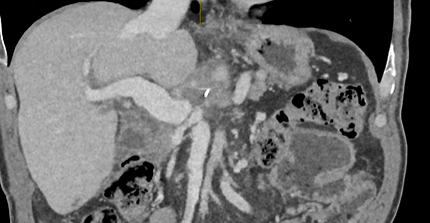 local recurrence 4 months later
-close collaboration in HPB Team
-feedback 
-proforma reporting
Thank you.